Administration Portal Design - Part 1
Derek Brandt
Tyler Orman
Aryan Rao
Israel Sanchez Tellez
Faculty Advisor: Dr.  Ashfaq Khokhar
Agenda
Project Overview
Ideation
Market Research
Project Overview
Project Overview
DigiClips is striving to be a website that catalogs diverse media content 
including news coverage, advertisements, radio broadcasts, and podcasts.

Our team’s primary objective centers on revitalizing 
the administration portal which oversees 
users and server status.
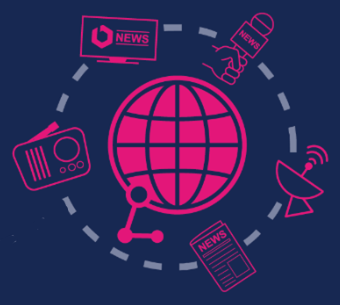 Ideation
Ideation
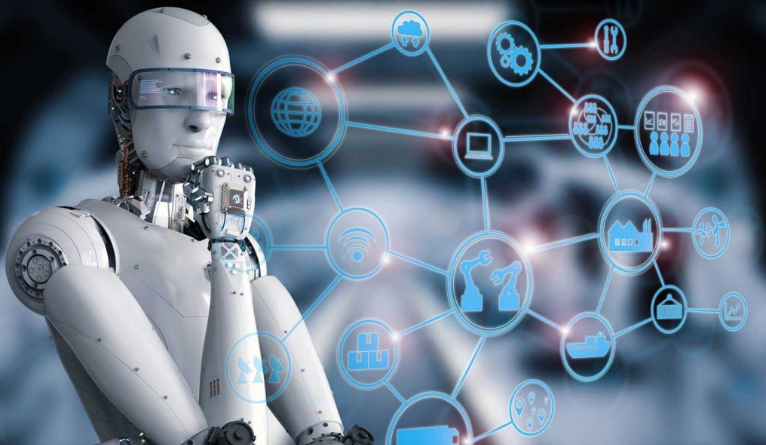 In the Lotus Blossom, we started out with advanced tools that would be amazing to have.
AI Search Algorithms
Quantum Computer as Server
Multiple Encryption Functions
Ideation
Identified SMART Goals for the Administration Project
Accessibility Options
Angular Material Library
Automated Testing
Github Actions
TDD
Use TDD wherever possible
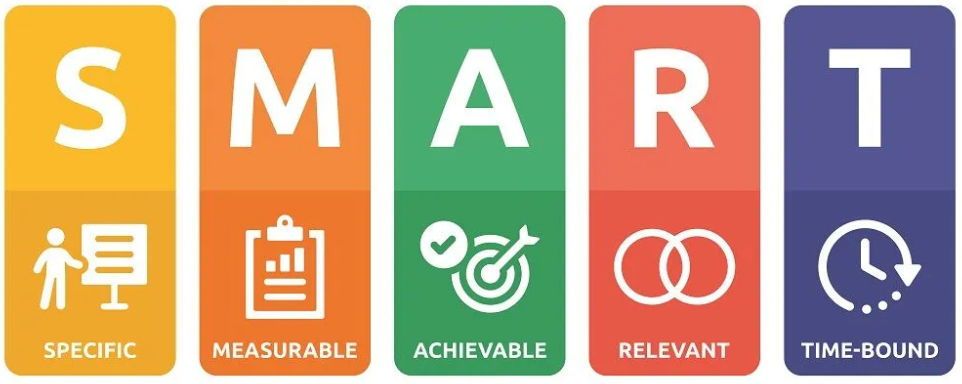 Market Research
Tableau
Market Research
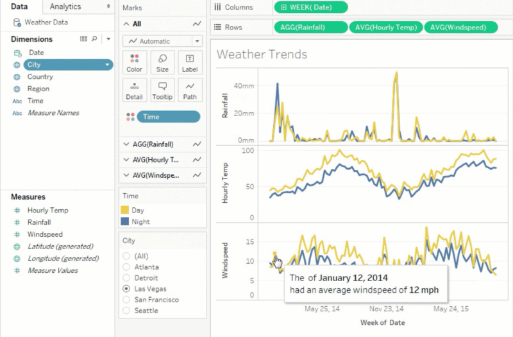 Tableau and Looker are data visualization softwares.

Offer high customizability to meet user’s needs. 

Premium pricing too expensive for DigiClips Administration Portal
Looker
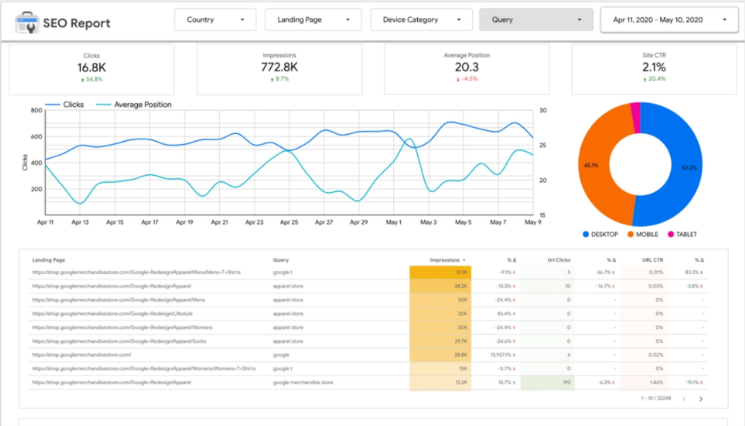 Market Research
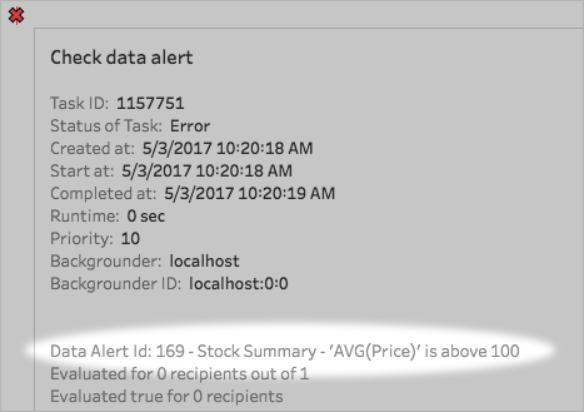 One thing we may be able to reproduce from these companies is notifications to admins.

Send notifications when a server is down or multiple errors are received.
Questions?